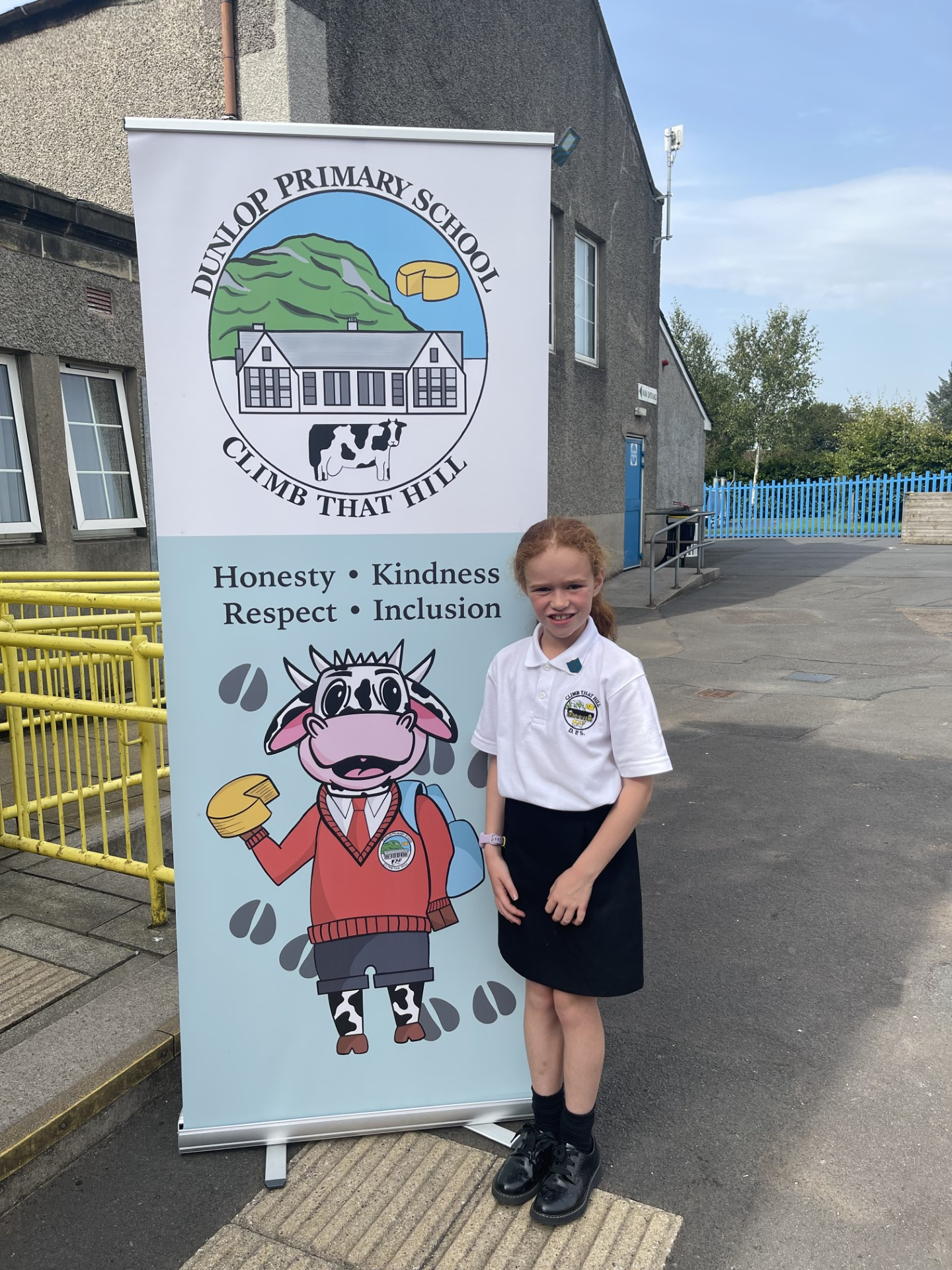 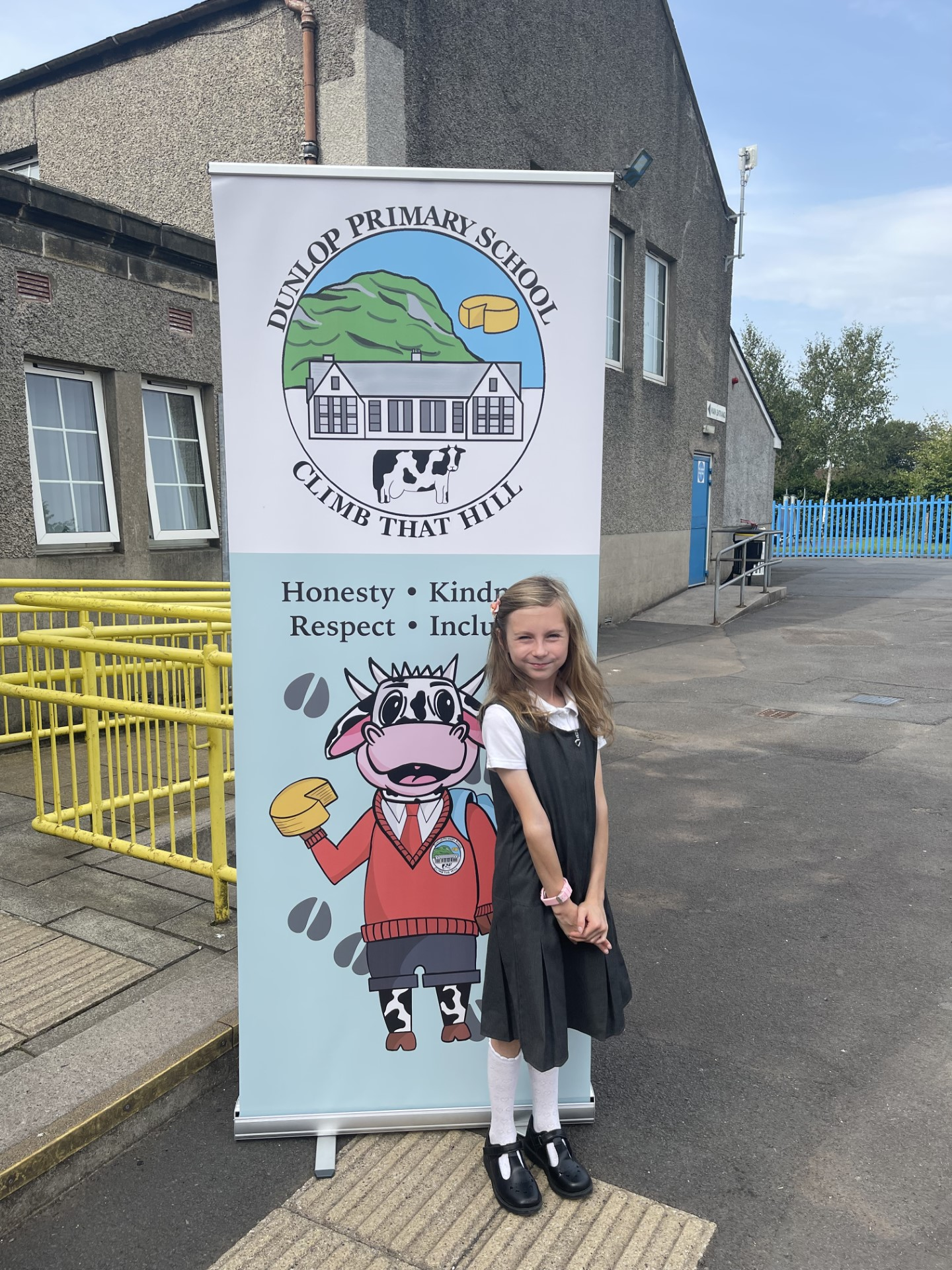 Dunlop Primary School
Clerkland  Vice-Captain
Dunlop Primary School
Clerkland  Captain